Functional Muscular Fitness Training K-12 with CrossFit
During this 3 session series we will share how we have integrated the CrossFit Training Program throughout our K-12 physical education program.  Come to this program expecting to gather a basic understanding of; the core concepts of the CrossFit program, how you can safely scale foundational exercises and workouts for all students, and how to build a program where students work together to achieve personal goals and improve fitness assessment performance.
Why CrossFit?
How did we arrive at using CrossFit as our preferred method of teaching muscular fitness?
As you implement your PEP Grant may salesmen will try to sell you expensive selectorized equipment.  Is that what is best for students?
Is it regularly accessible?
Is it functional, do our muscles usually work in isolation?
Not classroom friendly. Can you teach and supervise 30 different stations adequately?
It is a ball and chain to a gym!
One machine costs between $1,500 to $4,000 dollars.  How much would that buy of the following; med balls, jump ropes, resistance bands
Provides for a maximum number of teachable moments.
Reproduces real life skills. Helps you to improve your  “Quality of Life”
Helps produce an educated consumer who understands and can evaluate new fitness trends.
More bang for your buck!
Session Overview:
Session 1: The 9 Foundational Movements
Session 2: Sample CrossFit Workouts
Session 3: Classroom
Our Presentation can be viewed online at:  http://www.northallegheny.org/page/7093
Session 1: The 9 Foundational Movements
In this presentation, we will provide a “hands on” experience that will enable you to begin teaching “High Intensity, Functional  Movements” in your gym tomorrow.  During this presentation, you will be introduced to 9 exercises that demonstrate the fundamental movement patterns associated with all activities of life.  You will identify the basic teaching points of each movement and the cues used to see immediate improvements in the function of your students.   Using these movements, you will have the opportunity to participate in a workout that can easily be geared to the grade level of your choice.  This session will allow you to see not only how to teach High Intensity, Functional Movements, but how to scale it for participation in all grade levels and ability levels.  No child should be left behind when it comes to learning how to perfect body movements.
During this presentation, there will be 3 separate mini-lessons identifying the Squat series, Deadlift Series and Overhead Press series.  Upon completion of this fundamentals session, 1-2 workouts will be provided to allow you to see the movements in action and to perform the workouts at the scaled level of your choice based on teaching, ability or fitness level.

Mini Session #1:  Air Squats, Front Squats, Overhead Squats

Mini Session #2:  Shoulder Press, Push Press, Push Jerk

Mini Session #3:  Deadlift, Sumo Deadlift High Pull, MB Cleans
The 9 Foundational CrossFit Lifts
9 Foundational Lifts: video examples        cue sheets
[Speaker Notes: Watch 1 video, show one pdf cue example]
Air Squats, Front Squats, Overhead Squats
Overhead Squat Teaching Cues
Same as Air Squat
Add Active Shoulders 
Armpits forward
Shoulders to Ears
Front Squat Teaching Cues
Same as Air Squat
Add Front Rack 
Hands Outside shoulder
Finger Grip
Bar on Shoulders
Upper Arm Parallel
Air Squat Teaching Cues
Weight on heels
Knees Track Toes (Knees Out)
Hips Down and Back
Hips to Knees
Chest
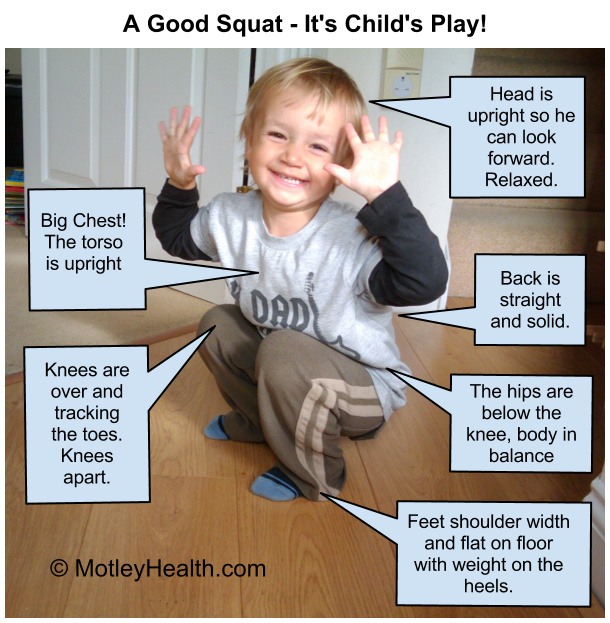 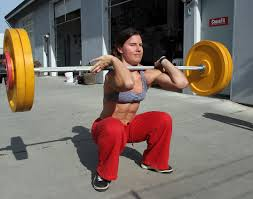 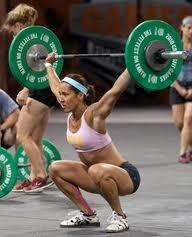 Shoulder Press, Push Press, Push Jerk
Shoulder Press Teaching Cues
Midline Stability
Feet Under Hips
Elbows in front of wrist
Wrist outside shoulder
Quads, Guts and Butts
Pull Chin Back
Active Shoulder
Bar in Frontal Plane
Armpits forward
Shoulders to Ears
Push Jerk Teaching Cues
Same as Shoulder Press
Bar on Body
Add Sequence
Dip, Drive, Press/Catch, Stand (Push Jerk)
Push Press Teaching Cues
Same as Shoulder Press
Bar on Body
Add Sequence
Dip, Drive, Press 
3” Knee Drop  Forward
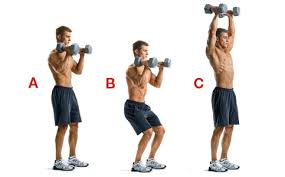 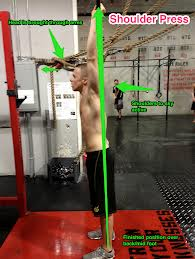 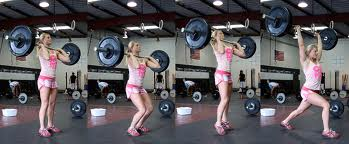 Deadlift, Sumo Deadlift High Pull, Med Ball Cleans
SDHP Teaching Cues
Widen Feet  Outside Shoulder
Grip Inside Shoulders
Shrug to Pull
Hips then Arms
High Pull after Hips reach full extension
Deadlift Teaching Cues
Feet Under Hips
Arms are strap
Shoulders in front of bar
Bar on Shin
Neutral Spin
Knees below hip, hip below shoulder
MB Cleans Teaching Cues
Feet Under Hips (Jump&Land)
Arms are straps
Shoulders in front of bar
Bar on Shin
Neutral Spin
Knees below hip, hip below shoulder
Drive High
Deadlift with Shrug
Catch Low
Push Under Ball
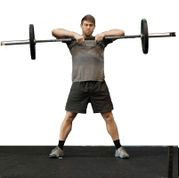 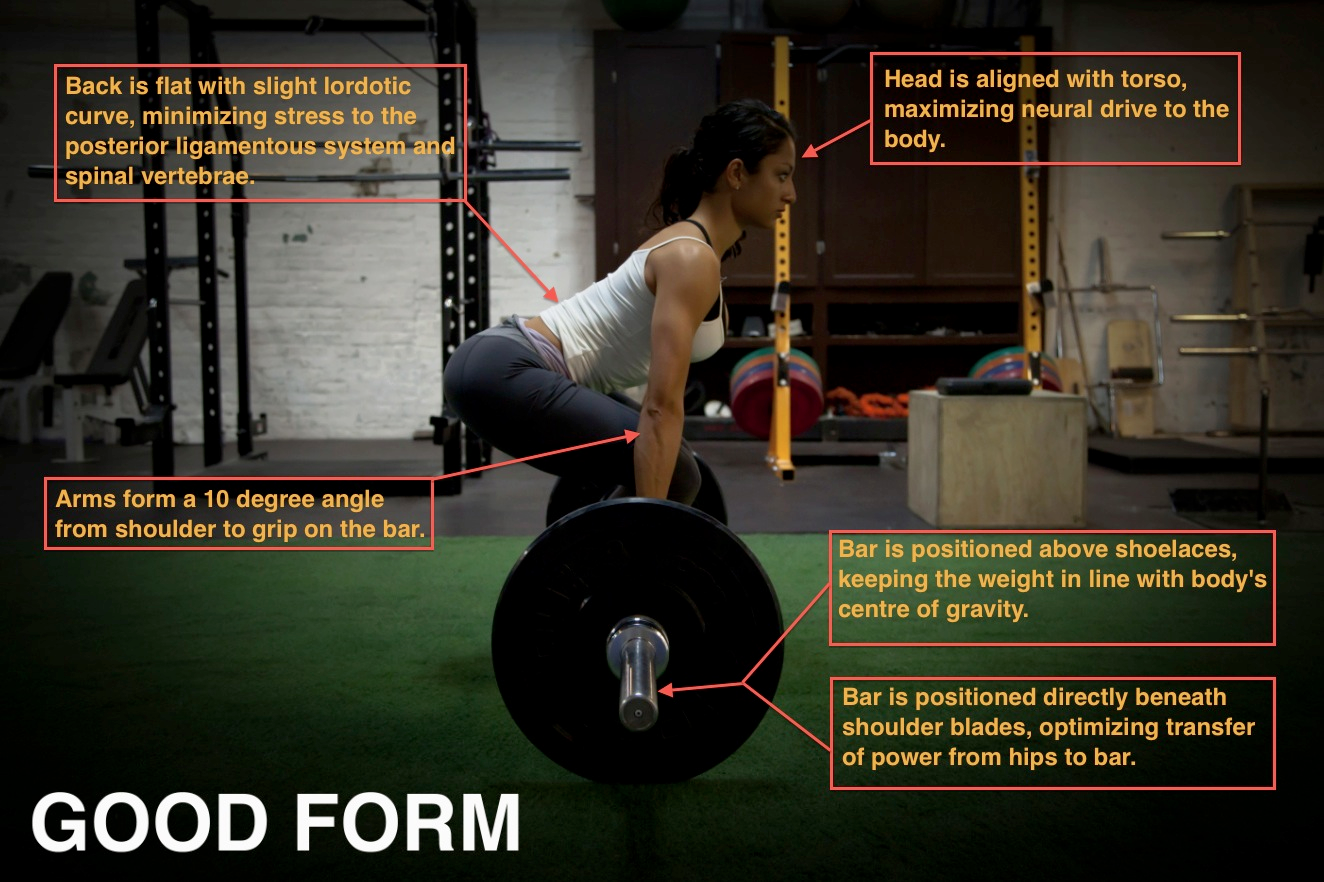 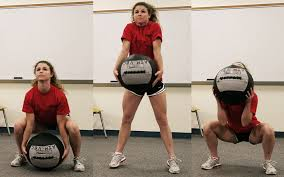 Sample Workouts
WOD:  10-8-6-4-2  For Time

AIR SQUATS
MB CLEANS
PUSH PRESS
WOD:  7 Minute AMRAP

20 AIR SQUATS
10 MB CLEANS
10 PUSH PRESS
Session 2: Sample CrossFit Workouts
In this second of a three part series, we will offer a hands-on introduction to a variety of Crossfit workouts and exercises  used within our curriculum.  All exercises will be demonstrated with scaling options for all age/readiness levels. Attendees will be encouraged to participate in the activities which will include ideas for warm-up, introduction to skills and cues for correction, and a short opportunity to engage in the workout. In addition, we will demonstrate  how to use Crossfit Methodology, i.e. Constantly Varied, Functional Movements performed at High Intensities, in a manner that meets the needs of your students.



NA CrossFit Page
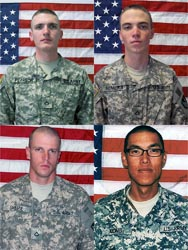 Hero WOD’s
Lumberjack “20”
20 Deadlift, 20 KB Swings, 20 Overhead Squats, 20 Burpees, 20 Pull-ups, 20 Box Jumps, 20 DB Squat Clean (Run 400m between each exercise)

Michael
3 RFT (800m, 50 Back Ext., 50 Situps)

Whitten
7 RFT (15 KB Swing, 15 Cleans (95lb), 15 Box Jump)

Rahoi
12 Min. AMRAP (12 Box Jumps, 6 Thrusters (95lb), 6 Bar Facing Burpees
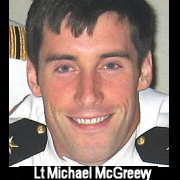 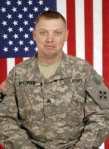 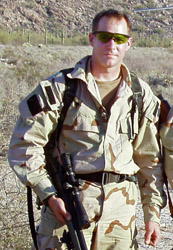 “The Murph”
Partition the pull-ups, push-ups, and squats as needed. Start and finish with a mile run. If you’ve got a twenty pound vest or body armor, wear it.
In memory of Navy Lieutenant Michael Murphy, 29, of Patchogue, N.Y., who was killed in Afghanistan June 28th, 2005. This workout was one of Mike’s favorites and he’d named it ‘Body Armor.’ From here on it will be referred to as ‘Murph’ in honor of the focused warrior and great American who wanted nothing more in life than to serve this great country and the beautiful people who make it what it is.
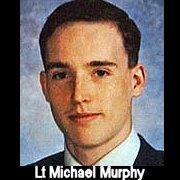 Benchmark “Girls” WOD’s
Fran 
21-15-9 Thrusters, Pull-ups

Cindy
20 Min AMRAP of 5 Pull-ups, 10 Push-ups, 15 Squats

Helen
3 RTF of 400 m Run, 21 KB Swings, 12 Pull-ups

Barbara 
5 RFT of 20 Pull-ups,  30 Push-ups, 40 Sit-ups, 50 Squats

Nancy
5 RFT of 400m Run, 15 OHS (95lbs)
FitnessGram WOD’s
FitnessGram  5 Minute AMRAP
Complete each exercise for 5 “Strict” form reps before rotation
Push-ups, Curl-ups, Pull-ups, Trunk Lift, 20 Meter Sprint

FitnessGram Tabata
8 Rounds for Reps (20 on:10 off)
Push-ups, Curl-ups, Pull-ups, Trunk Lift, 20 Meter Sprint

5-2 Interval Skill
Go to farthest range of motion for each exercise and hold for 5 count rest for 2 count and repeat.  (For example go bottom to the bottom on a squat and hold for 5 seconds, come up for 2 seconds and repeat.)
Other WOD’s
Baseline-  (400m Row, 40 Squats, 30 Sit-ups, 20 Push-ups, 10 Pull-ups) 
Sport Specific Warm-up/Workout Ideas 
5 Min AMRAP Ladder of 4,6,8,10…. MB Woodchoppers, Fwd/Bwd Line Touches, Speed Skaters, T-Pushups
Self-Designed Workouts
Chipper, Couplets/Triplets, Single Modality 
AMRAP, RFT, EMOMing 
Timed workouts vs. AMRAP
Self-Made Workouts
AMRAP- As many rounds/reps as possible
15 Min AMRAP of..
25 KB Swings
15 Wall Ball
 5 Pull-ups

For Time- Complete workout in fastest time possible
Complete 4 Rounds for Time of...
400 M Run
40 Bottom to Bottom Squats
10 Handstand Push-up (Variations)
Self-Made Workouts
Chipper-  Complete a series of exercises one at a time for time
For time:
25 Box jump, 24 inch box
25 Jumping pull-ups
25 Knees to elbows
25 Push press, 45 pounds
25 Back extensions
25 Wall ball shots, 20 pound ball
25 Burpees
25 Double unders

EMOM- Every minute on the minute, complete given exercises
 5  SDHP
15 Push-ups
Session 3: Classroom
In this session will look at authentic assessment strategies using video and Google Docs/Drive to promote proper execution of CrossFit Skills. We will discuss why we use CrossFit as a component of our Physical Education Curriculum and how we have implemented the program.  Finally will share the many available resources that are available pertaining to CrossFit. There will be time at the end of the session for questions and answers.
Authentic assessment strategies
lesson progression 
Use iPad / phone video analysis to self / partner assess video
Medball Clean and Press: Self Analysis Form,  Results Spreadsheet 
FitnessGram - Integrating FitnessGram exercises into CrossFit style AMRAP and/or Tabata workouts to improve fitness and provide for formative assessments.
Keeping up to date and getting ideas
CrossFit: http://crossfit.com/, Facebook and Twitter Feeds http://www.mobilitywod.com/ 
CrossFit Kids: http://www.crossfitkids.com/, https://twitter.com/CrossFitkids, https://www.facebook.com/crossfitkids 
Round table discussion CrossFit Kids Article
Question, answer, and discussion session 

Why CrossFit -----> Share CrossFit Kids as a PE Curriculum Article  ------> This is an extreme view that we don’t wholeheartedly agree with. Physical Education has to be more that just CrossFit but there is a lot of positive takeaways -----> variation provides fun and minimizes injury
Excerpts from: CrossFit Kids as a Physical Education Curriculum: A Pedagogical Perspective
Phil Eich makes a case against traditional physical education, in which sports form the foundation but provide little motivation toward lifelong fitness.

CrossFit Kids uses “The Literal Model”
Literally, “physical education” means the teaching and learning of the use and care of the body, and so the literal model builds on one of the body’s most basic functions: movement. Traditionally, movements taught within the physical-education class are sport specific (swinging a bat, throwing a ball, shooting a basket). The literal model, however, uses the most basic movements of the body because they have the most direct and broad application to all life’s experiences. Foundational movements of the body—such as squatting, pushing and pulling—are found both in athletic environments as well as within the physical requirements of everyday life. In the literal model, the priority given to the foundational movements of the body will increase proprioception (the internal awareness of movement) and kinesthetic awareness (the external awareness of the body in time and space) as well as work capacity. Developing physical competency in these basic movements translates into increased fitness, improved physical abilities and injury prevention.

Improving Lives
As teachers, we have an incredible privilege and responsibility to give the best of what we know to our students. CrossFit Kids provides teachers with the concepts and the curriculum necessary to improve the physical well-being of people from childhood through adulthood in meaningful, life-affirming ways. Where there is always a need for sports and games, using CrossFit to fulfill the literal model of physical education allows the teacher to contribute to the empowerment of every single student’s self-determination. Children can begin to live physical lives of choice unconstrained by the restrictions of poor health, unnecessary injury or lack of physical skill.
Resources
Our Presentation can be viewed online at:  http://www.northallegheny.org/page/7093
www.CrossFitKids.com (Work and Family Safe)
www.CrossFit.com
The CrossFit Journal - http://journal.crossfit.com/
Sports and Overtraining issues in young athletes - www.stopsportsinjuries.org 
Kids and weightlifting - Pediatrics, Volume 121, Number 4, April 2008 policy statement of the American Academy of Pediatrics, www.aap.org, http://aappolicy.aappublications.org/cgi/reprint/pediatrics;121/4/835.pdf 
2008 policy statement of Canadian Society for Exercise Physiology, www.csep.ca, http://www.csep.ca/cmfiles/publications/CSEP-Position-Stand-E.pdf
Journal of Strength and Conditioning Research, August; 23(5): 560-579, 2009 policy statement of the National Strength and Conditioning Association, www.nsca-lift.org - http://www.nsca-lift.org/Publications/YouthResistanceTrainingUpdatedPosition2.pdf